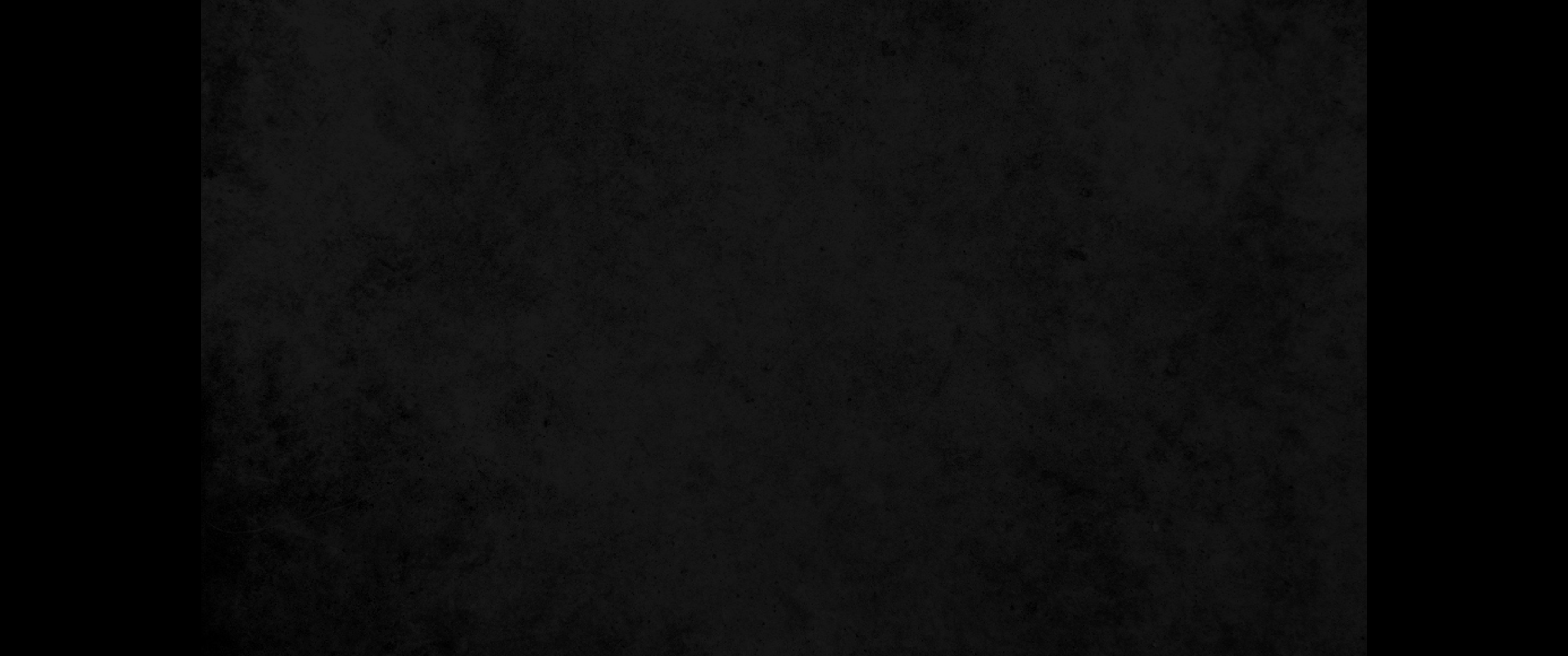 1. 솔로몬이 기도를 마치매 불이 하늘에서부터 내려와서 그 번제물과 제물들을 사르고 여호와의 영광이 그 성전에 가득하니1. When Solomon finished praying, fire came down from heaven and consumed the burnt offering and the sacrifices, and the glory of the LORD filled the temple.
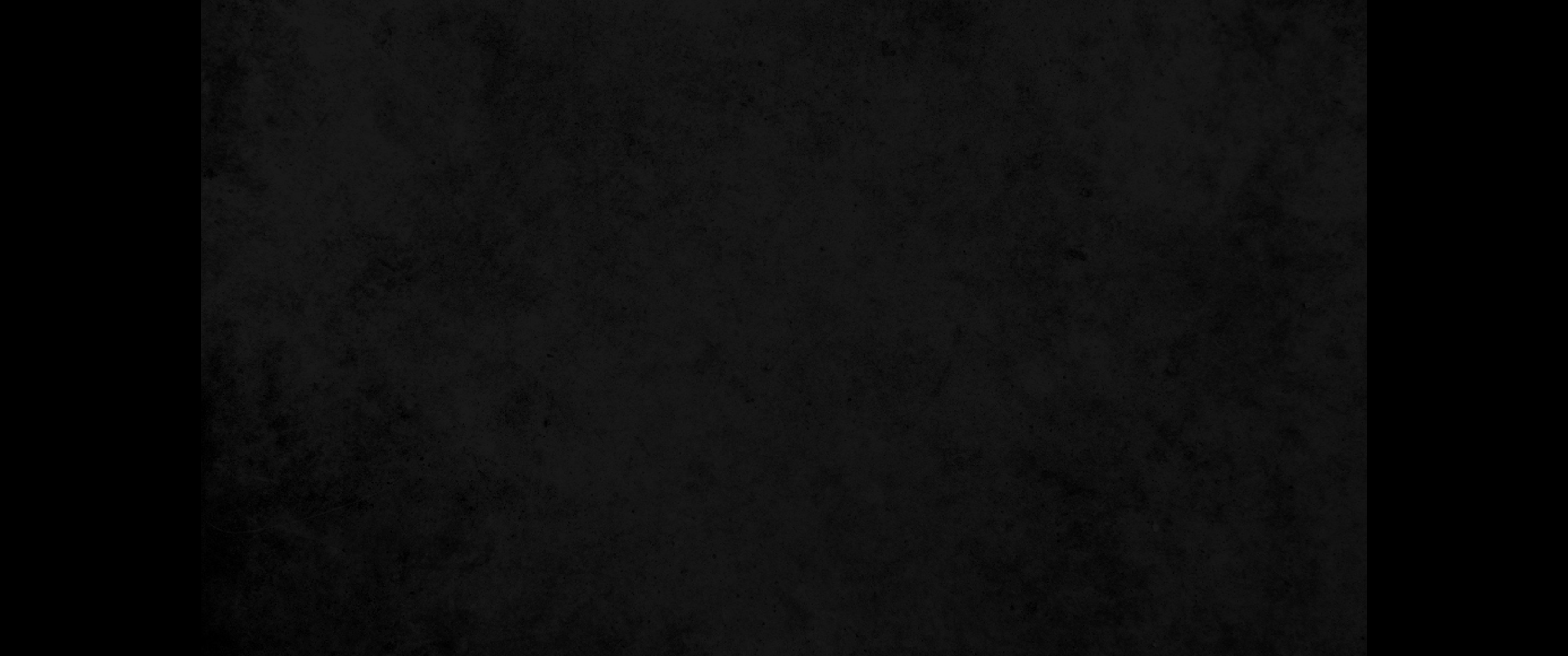 2. 여호와의 영광이 여호와의 전에 가득하므로 제사장들이 여호와의 전으로 능히 들어가지 못하였고2. The priests could not enter the temple of the LORD because the glory of the LORD filled it.
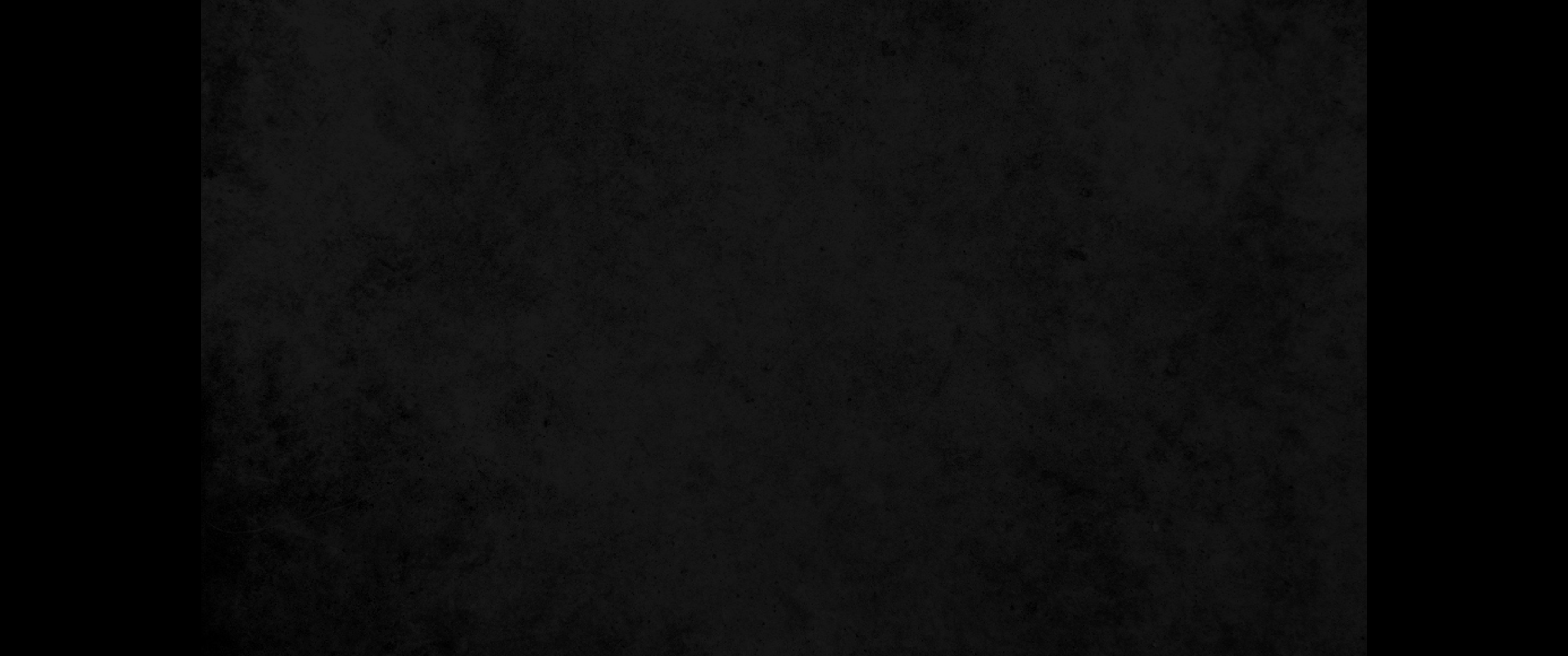 3. 이스라엘 모든 자손은 불이 내리는 것과 여호와의 영광이 성전 위에 있는 것을 보고 돌을 깐 땅에 엎드려 경배하며 여호와께 감사하여 이르되 선하시도다 그의 인자하심이 영원하도다 하니라3. When all the Israelites saw the fire coming down and the glory of the LORD above the temple, they knelt on the pavement with their faces to the ground, and they worshiped and gave thanks to the LORD, saying, 'He is good; his love endures forever.'
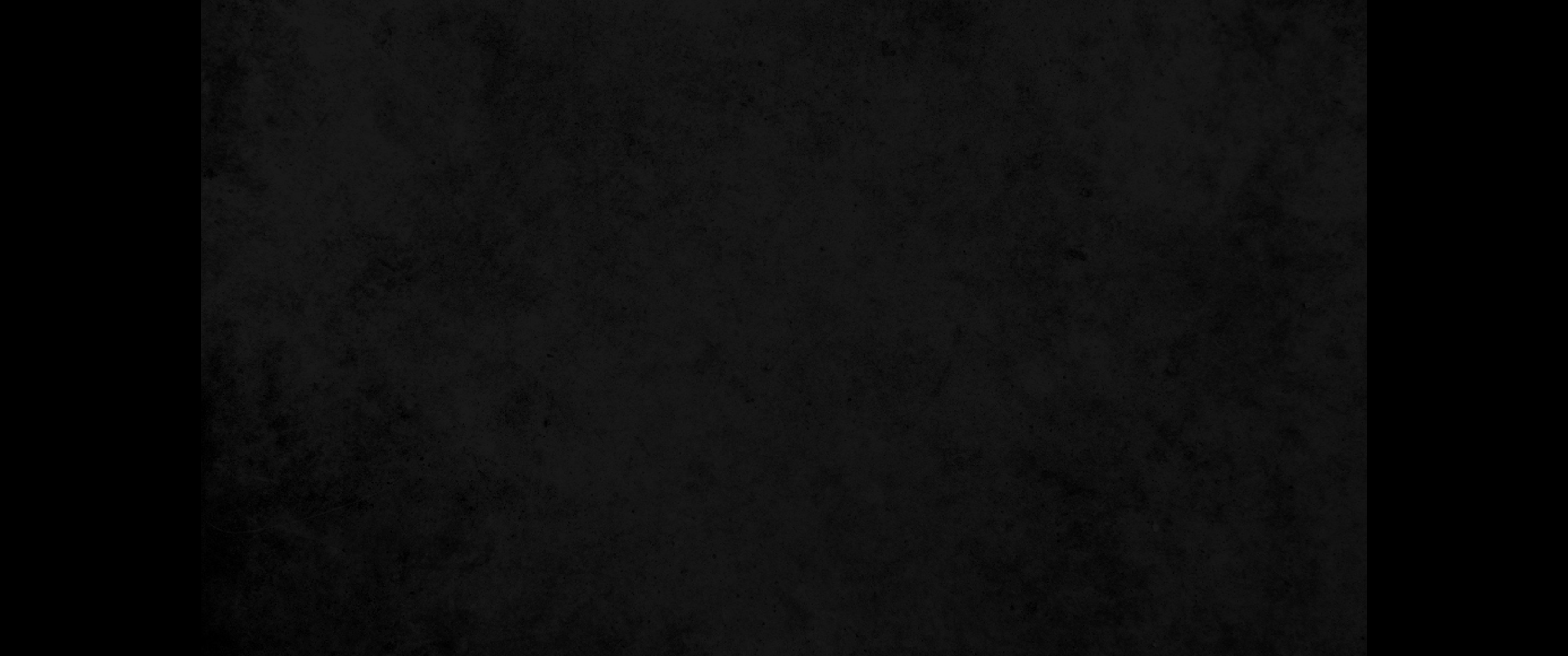 4. 이에 왕과 모든 백성이 여호와 앞에 제사를 드리니4. Then the king and all the people offered sacrifices before the LORD.
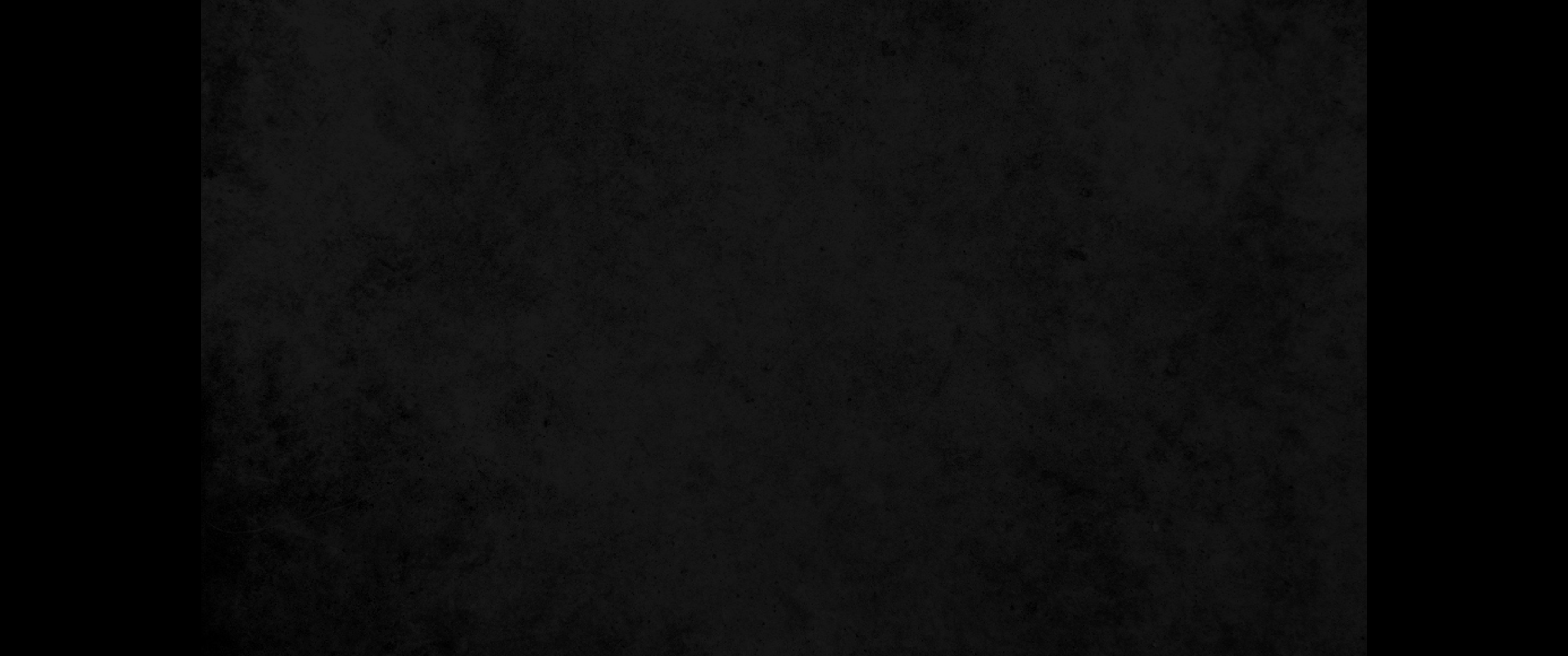 5. 솔로몬 왕이 드린 제물이 소가 이만 이천 마리요 양이 십이만 마리라 이와 같이 왕과 모든 백성이 하나님의 전의 낙성식을 행하니라5. And King Solomon offered a sacrifice of twenty-two thousand head of cattle and a hundred and twenty thousand sheep and goats. So the king and all the people dedicated the temple of God.
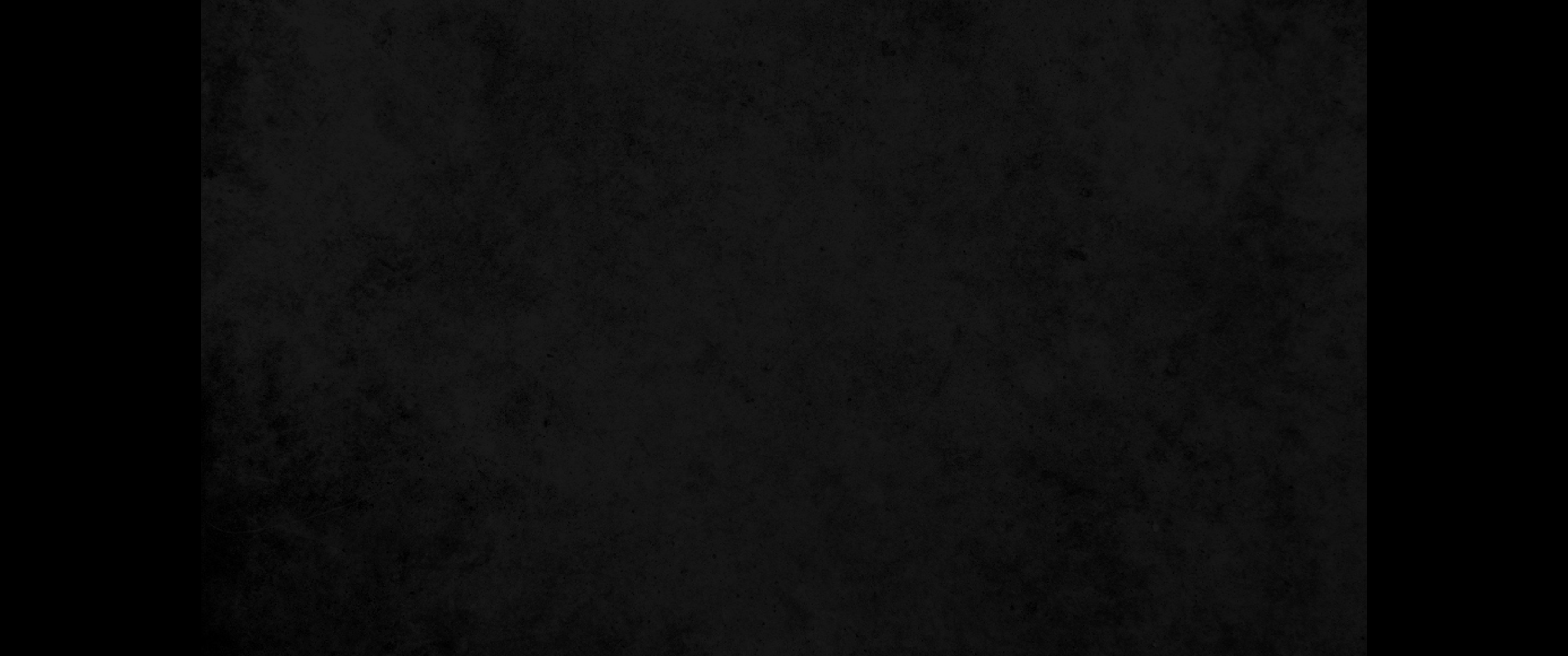 6. 그 때에 제사장들은 직분대로 모셔 서고 레위 사람도 여호와의 악기를 가지고 섰으니 이 악기는 전에 다윗 왕이 레위 사람들에게 여호와께 감사하게 하려고 만들어서 여호와의 인자하심이 영원함을 찬송하게 하던 것이라 제사장들은 무리 앞에서 나팔을 불고 온 이스라엘은 서 있더라6. The priests took their positions, as did the Levites with the LORD's musical instruments, which King David had made for praising the LORD and which were used when he gave thanks, saying, "His love endures forever." Opposite the Levites, the priests blew their trumpets, and all the Israelites were standing.
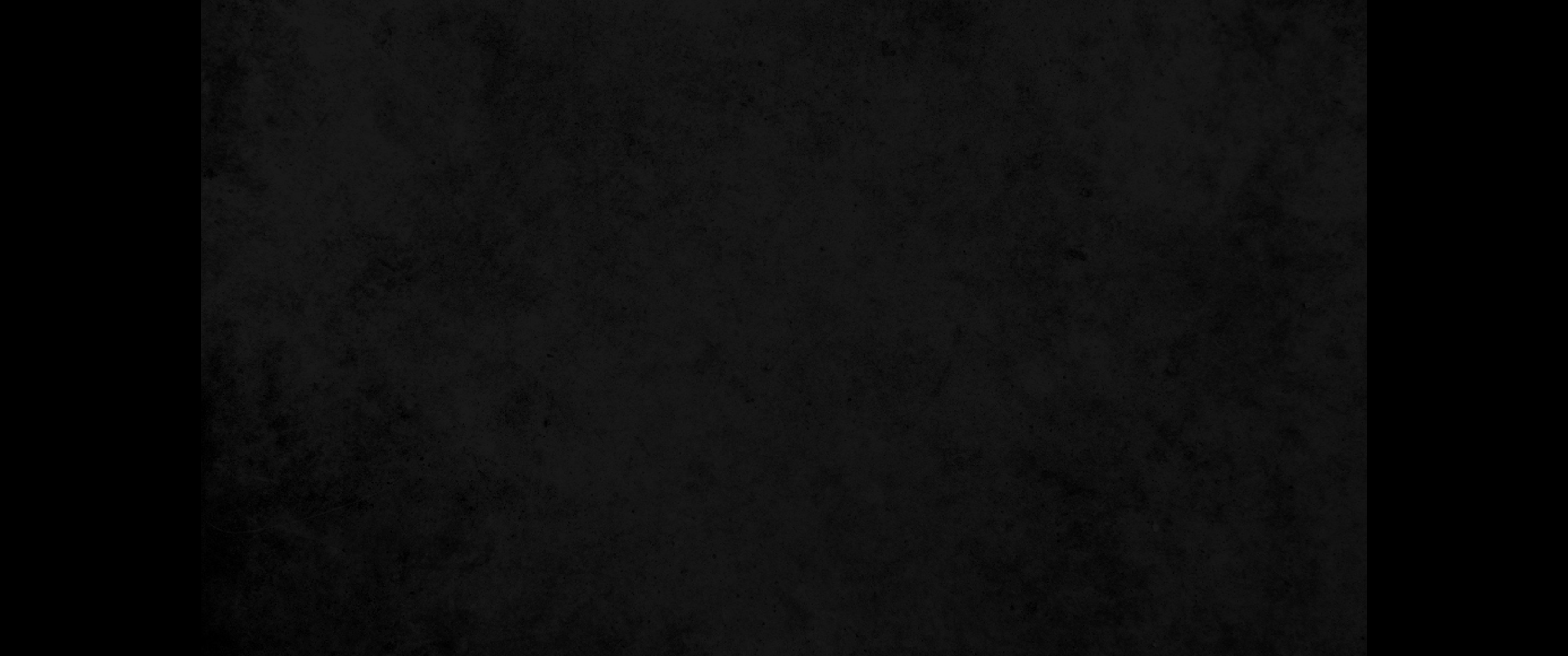 7. 솔로몬이 또 여호와의 전 앞뜰 가운데를 거룩하게 하고 거기서 번제물과 화목제의 기름을 드렸으니 이는 솔로몬이 지은 놋 제단이 능히 그 번제물과 소제물과 기름을 용납할 수 없음이더라7. Solomon consecrated the middle part of the courtyard in front of the temple of the LORD, and there he offered burnt offerings and the fat of the fellowship offerings, because the bronze altar he had made could not hold the burnt offerings, the grain offerings and the fat portions.
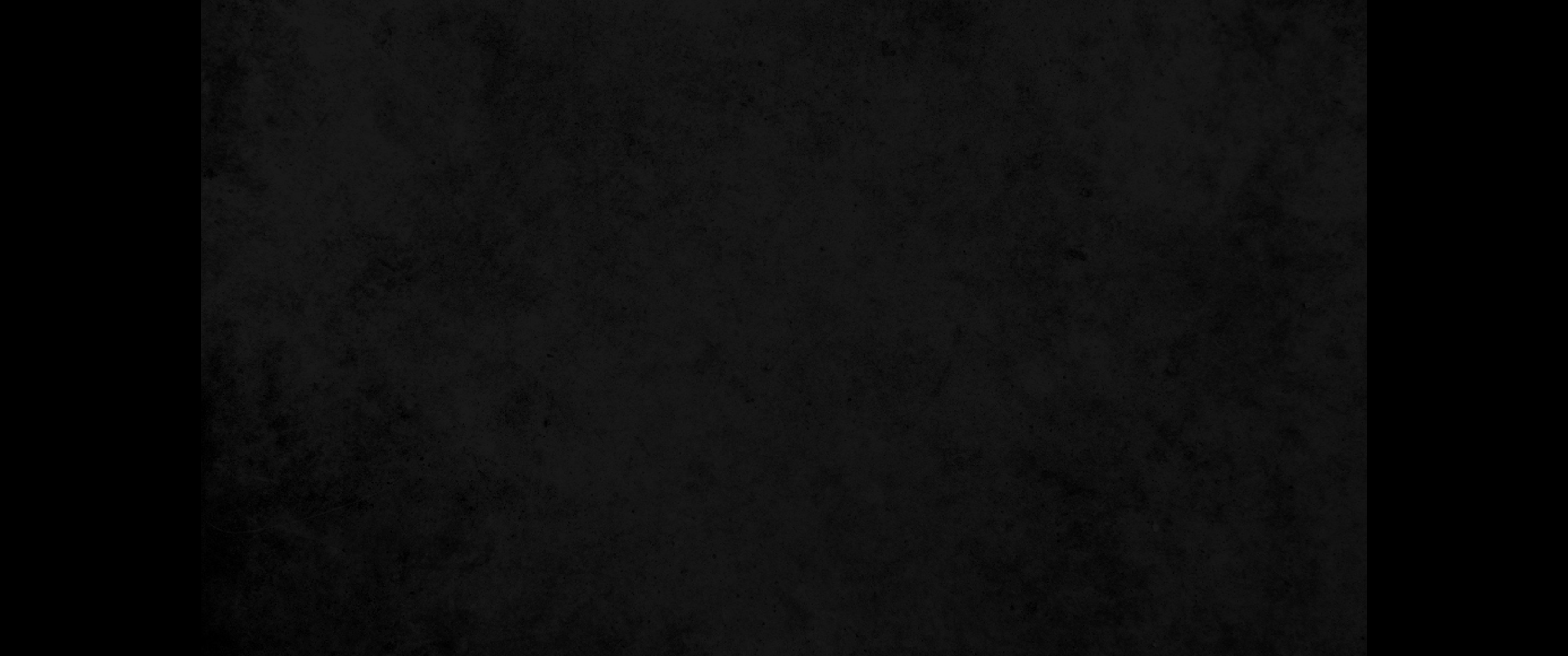 8. 그 때에 솔로몬이 칠 일 동안 절기를 지켰는데 하맛 어귀에서부터 애굽 강까지의 온 이스라엘의 심히 큰 회중이 모여 그와 함께 하였더니8. So Solomon observed the festival at that time for seven days, and all Israel with him-a vast assembly, people from Lebo Hamath to the Wadi of Egypt.
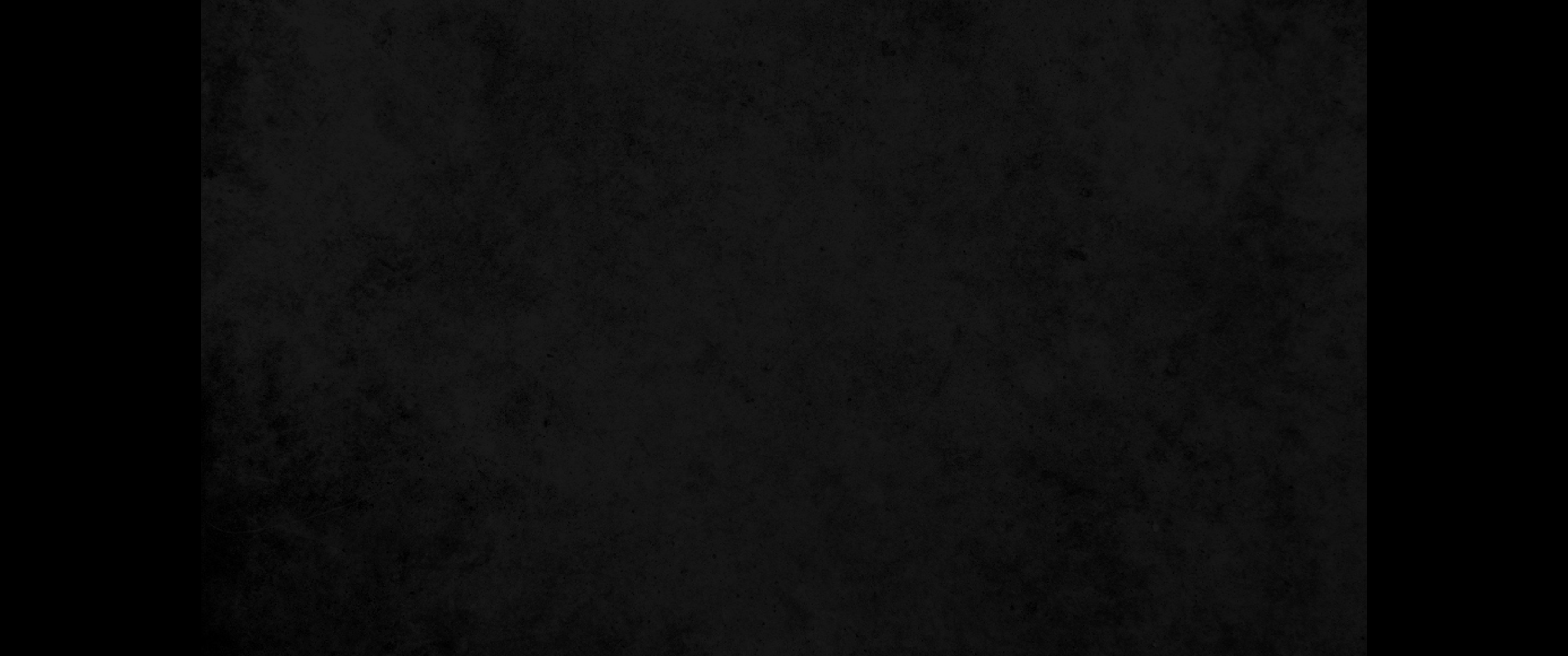 9. 여덟째 날에 무리가 한 성회를 여니라 제단의 낙성식을 칠 일 동안 행한 후 이 절기를 칠 일 동안 지키니라9. On the eighth day they held an assembly, for they had celebrated the dedication of the altar for seven days and the festival for seven days more.
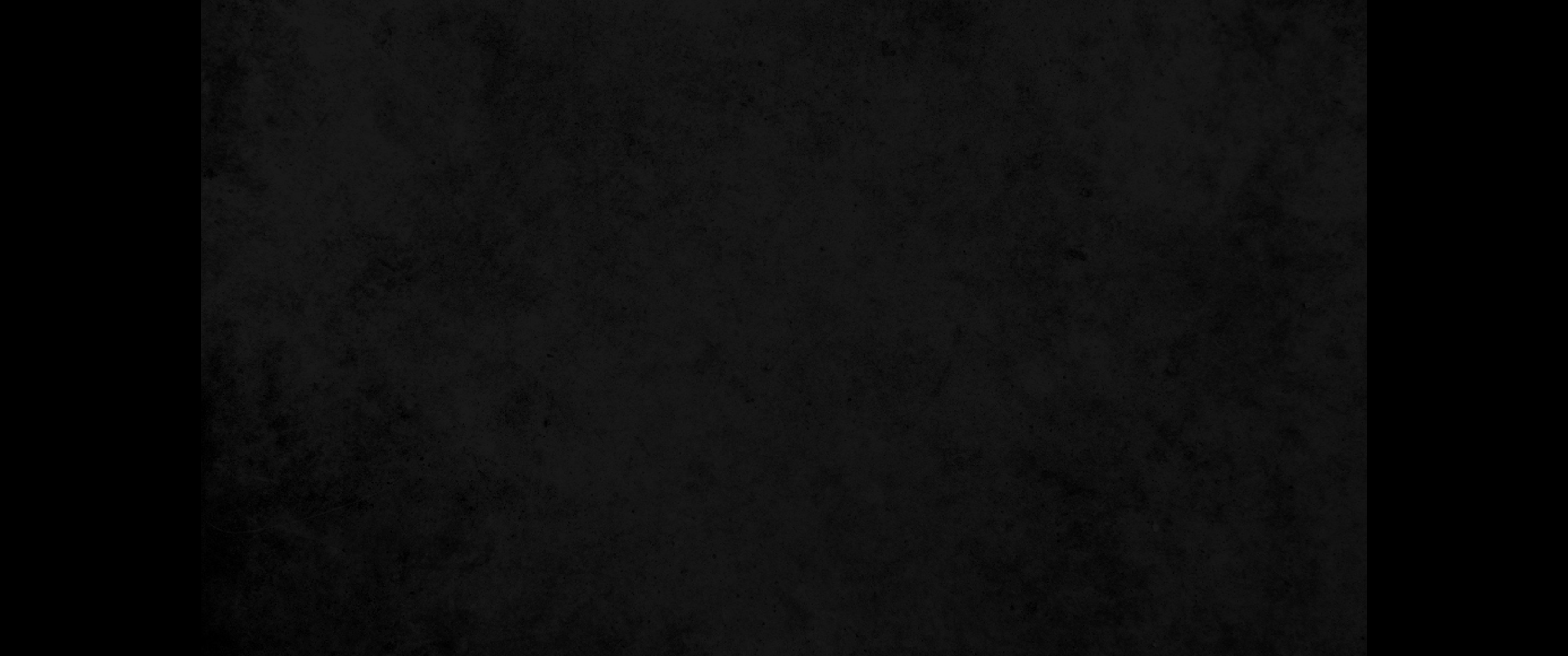 10. 일곱째 달 제이십삼일에 왕이 백성을 그들의 장막으로 돌려보내매 백성이 여호와께서 다윗과 솔로몬과 그의 백성 이스라엘에게 베푸신 은혜로 말미암아 기뻐하며 마음에 즐거워하였더라10. On the twenty-third day of the seventh month he sent the people to their homes, joyful and glad in heart for the good things the LORD had done for David and Solomon and for his people Israel.
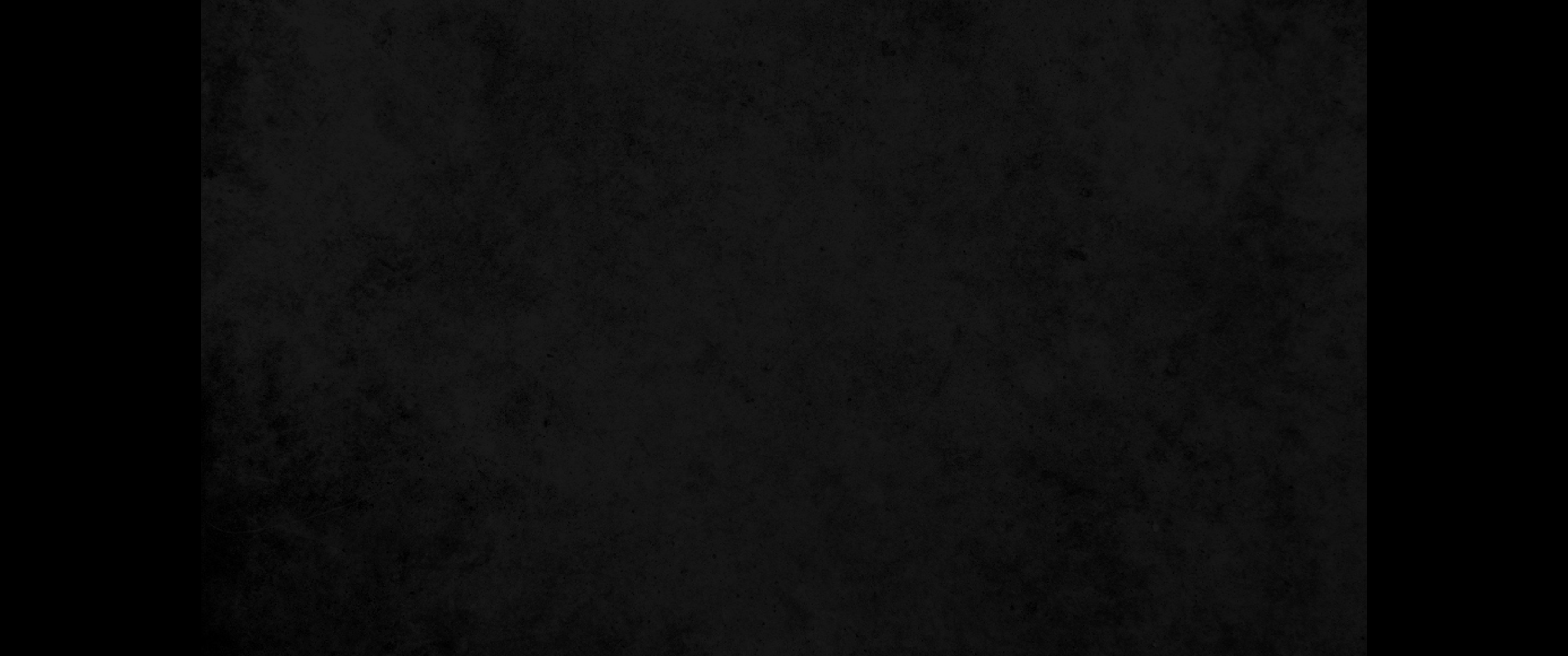 11. 솔로몬이 여호와의 전과 왕궁 건축을 마치고 솔로몬의 심중에 여호와의 전과 자기의 궁궐에 그가 이루고자 한 것을 다 형통하게 이루니라11. When Solomon had finished the temple of the LORD and the royal palace, and had succeeded in carrying out all he had in mind to do in the temple of the LORD and in his own palace,
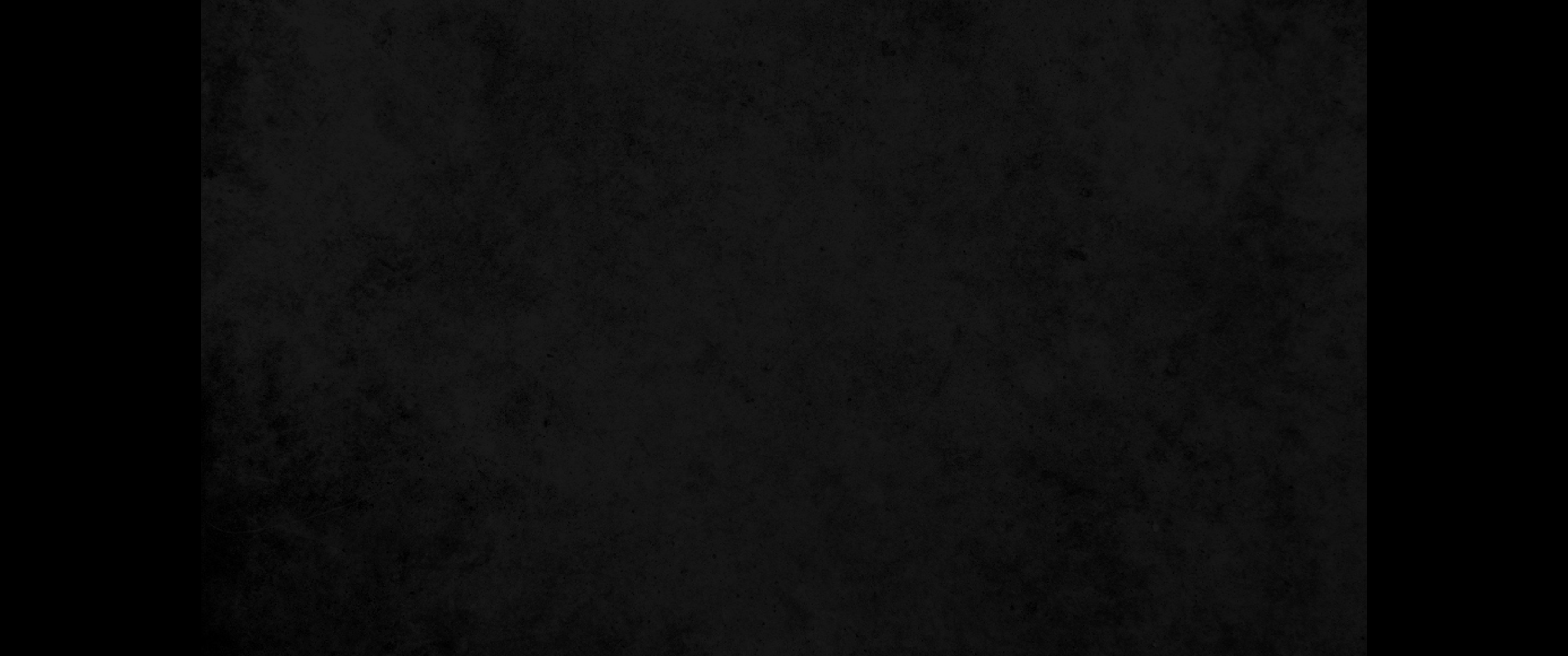 12. 밤에 여호와께서 솔로몬에게 나타나사 그에게 이르시되 내가 이미 네 기도를 듣고 이 곳을 택하여 내게 제사하는 성전을 삼았으니12. the LORD appeared to him at night and said: 'I have heard your prayer and have chosen this place for myself as a temple for sacrifices.
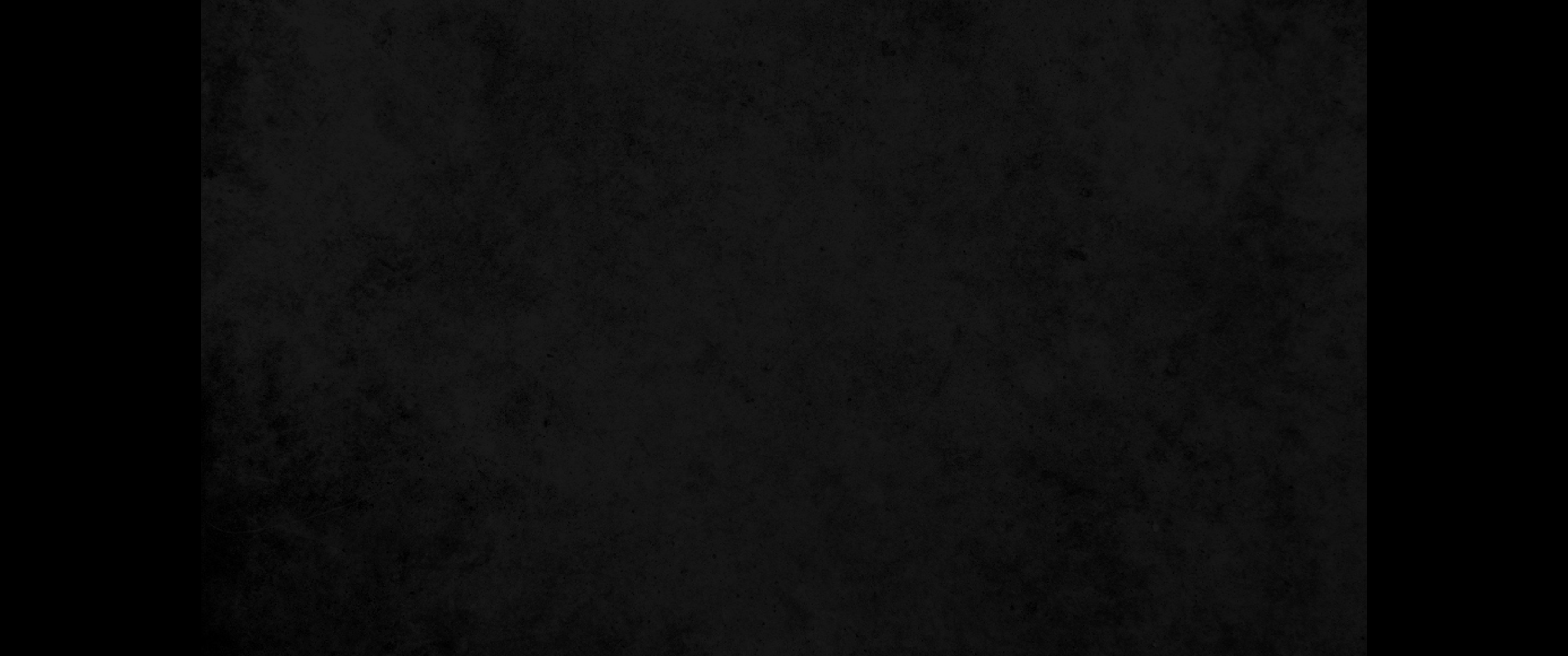 13. 혹 내가 하늘을 닫고 비를 내리지 아니하거나 혹 메뚜기들에게 토산을 먹게 하거나 혹 전염병이 내 백성 가운데에 유행하게 할 때에13. 'When I shut up the heavens so that there is no rain, or command locusts to devour the land or send a plague among my people,
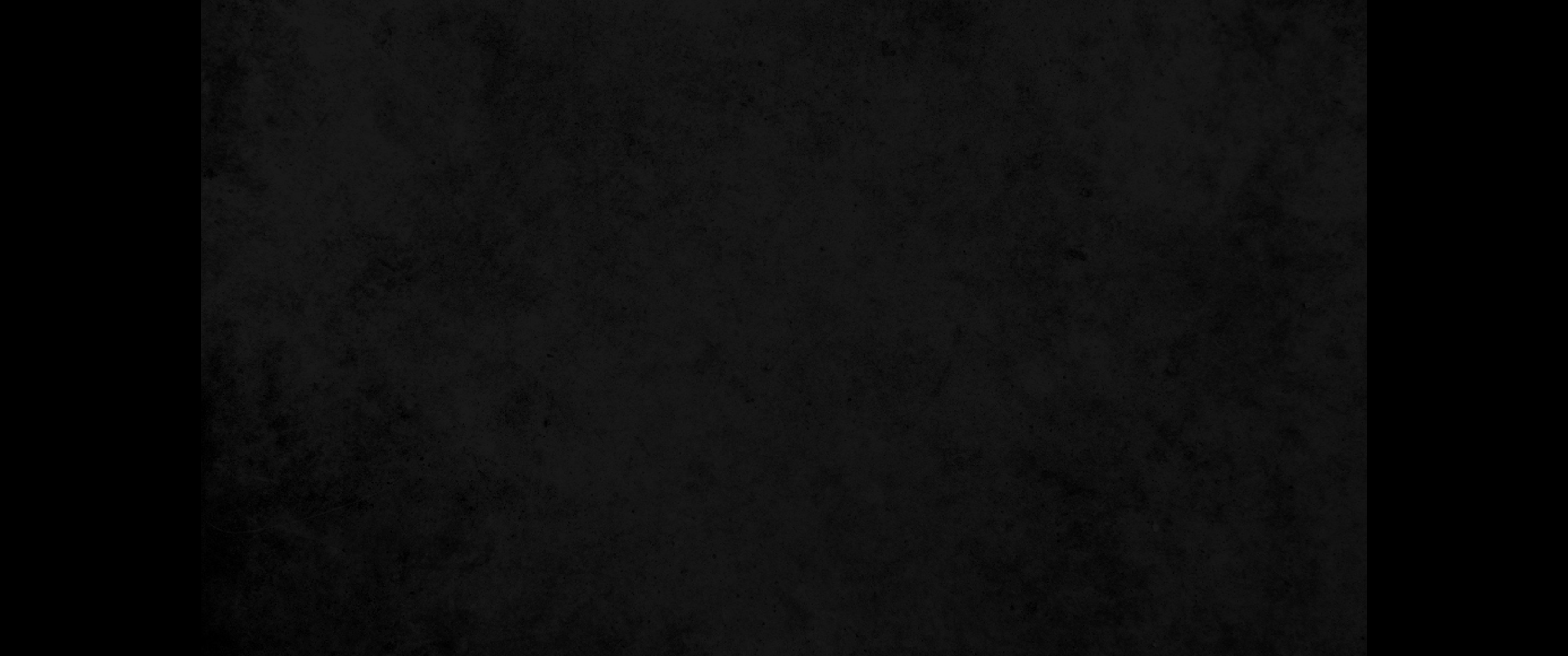 14. 내 이름으로 일컫는 내 백성이 그들의 악한 길에서 떠나 스스로 낮추고 기도하여 내 얼굴을 찾으면 내가 하늘에서 듣고 그들의 죄를 사하고 그들의 땅을 고칠지라14. if my people, who are called by my name, will humble themselves and pray and seek my face and turn from their wicked ways, then will I hear from heaven and will forgive their sin and will heal their land.
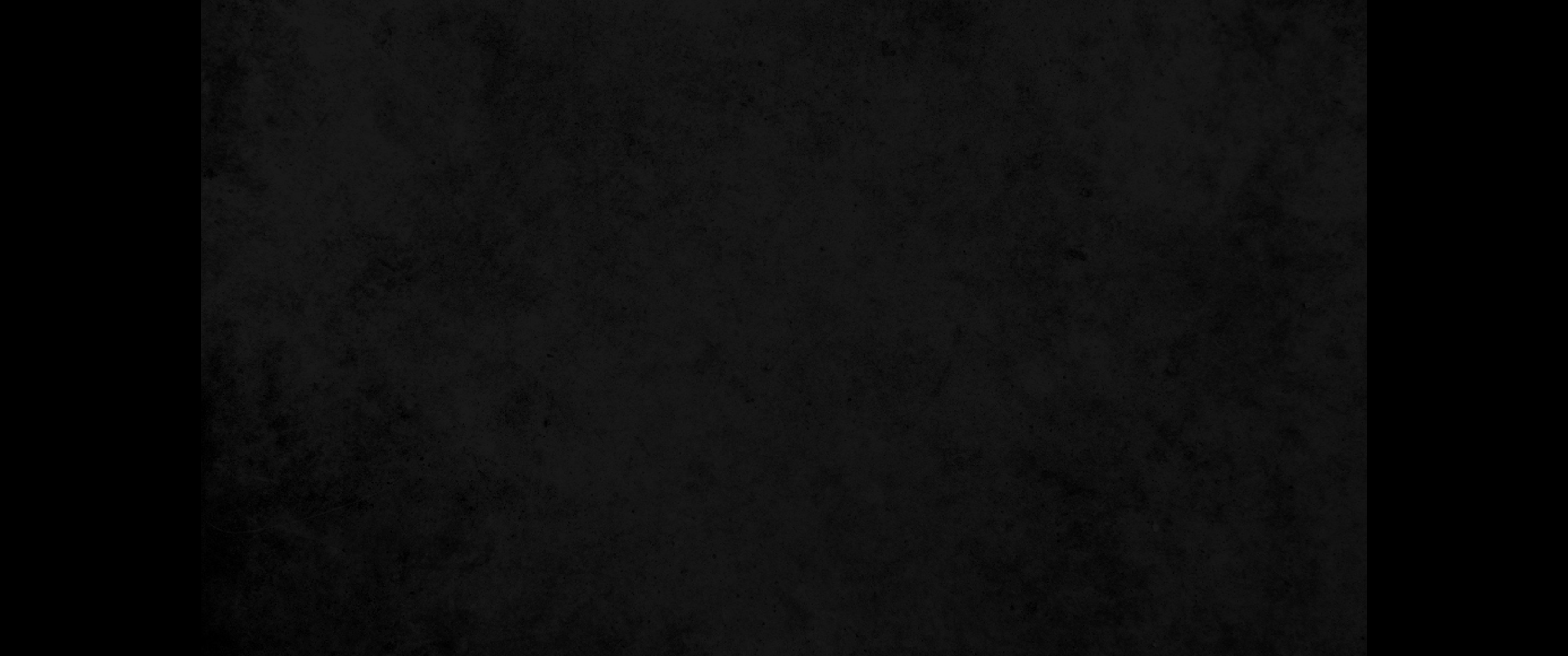 15. 이제 이 곳에서 하는 기도에 내가 눈을 들고 귀를 기울이리니15. Now my eyes will be open and my ears attentive to the prayers offered in this place.
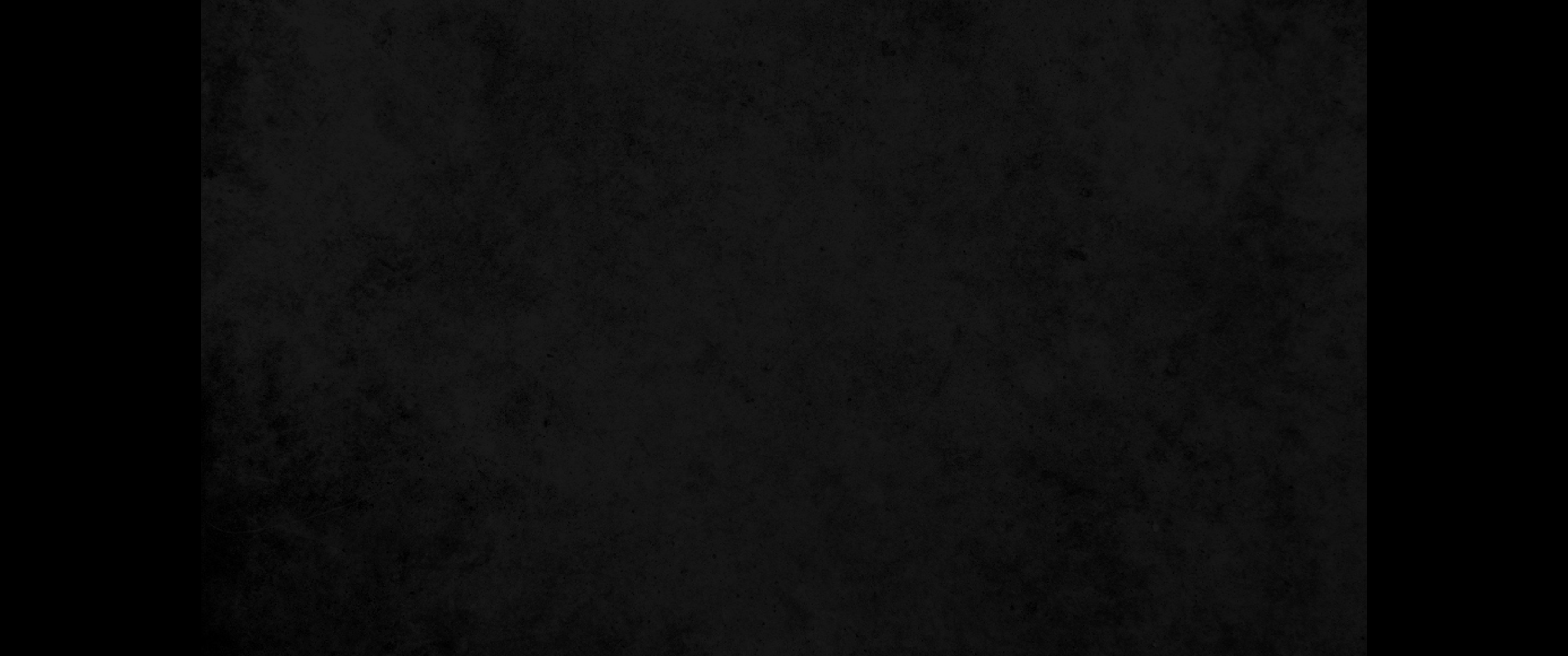 16. 이는 내가 이미 이 성전을 택하고 거룩하게 하여 내 이름을 여기에 영원히 있게 하였음이라 내 눈과 내 마음이 항상 여기에 있으리라16. I have chosen and consecrated this temple so that my Name may be there forever. My eyes and my heart will always be there.
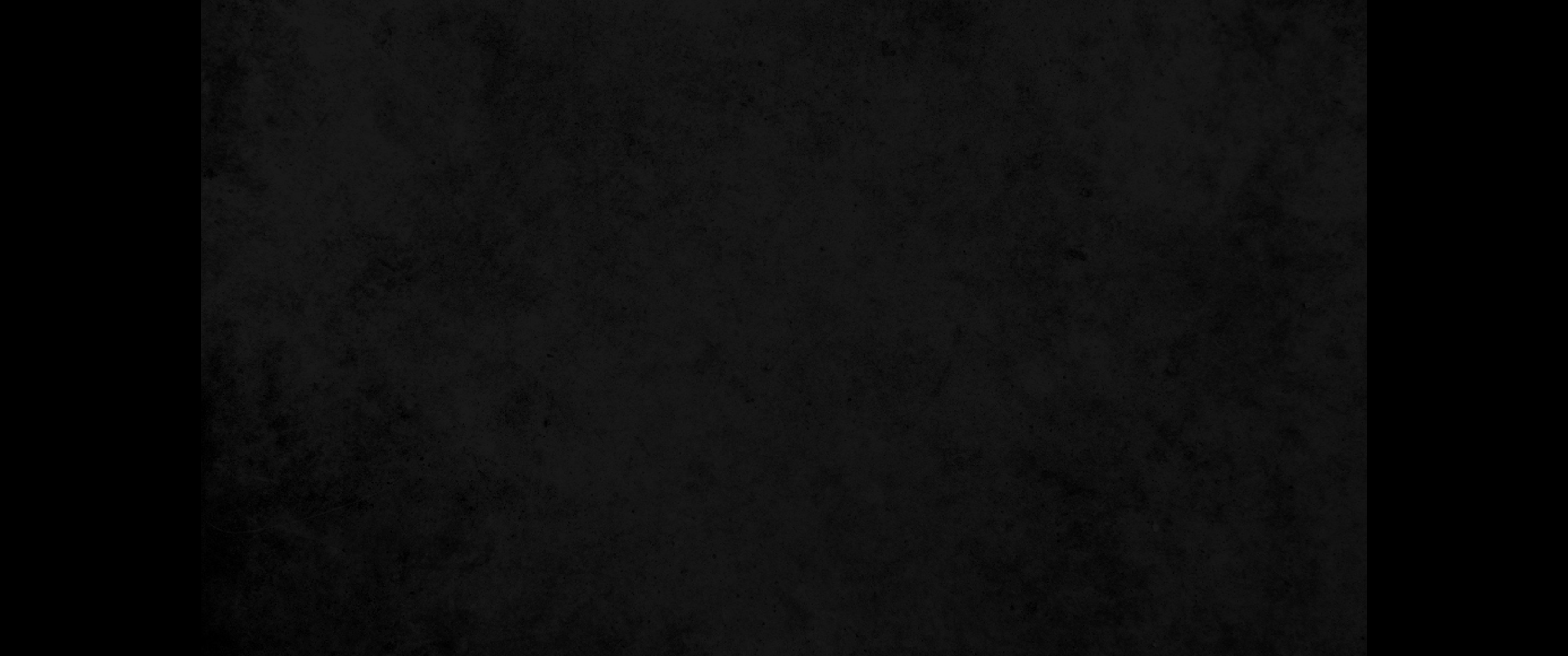 17. 네가 만일 내 앞에서 행하기를 네 아버지 다윗이 행한 것과 같이 하여 내가 네게 명령한 모든 것을 행하여 내 율례와 법규를 지키면17. 'As for you, if you walk before me as David your father did, and do all I command, and observe my decrees and laws,
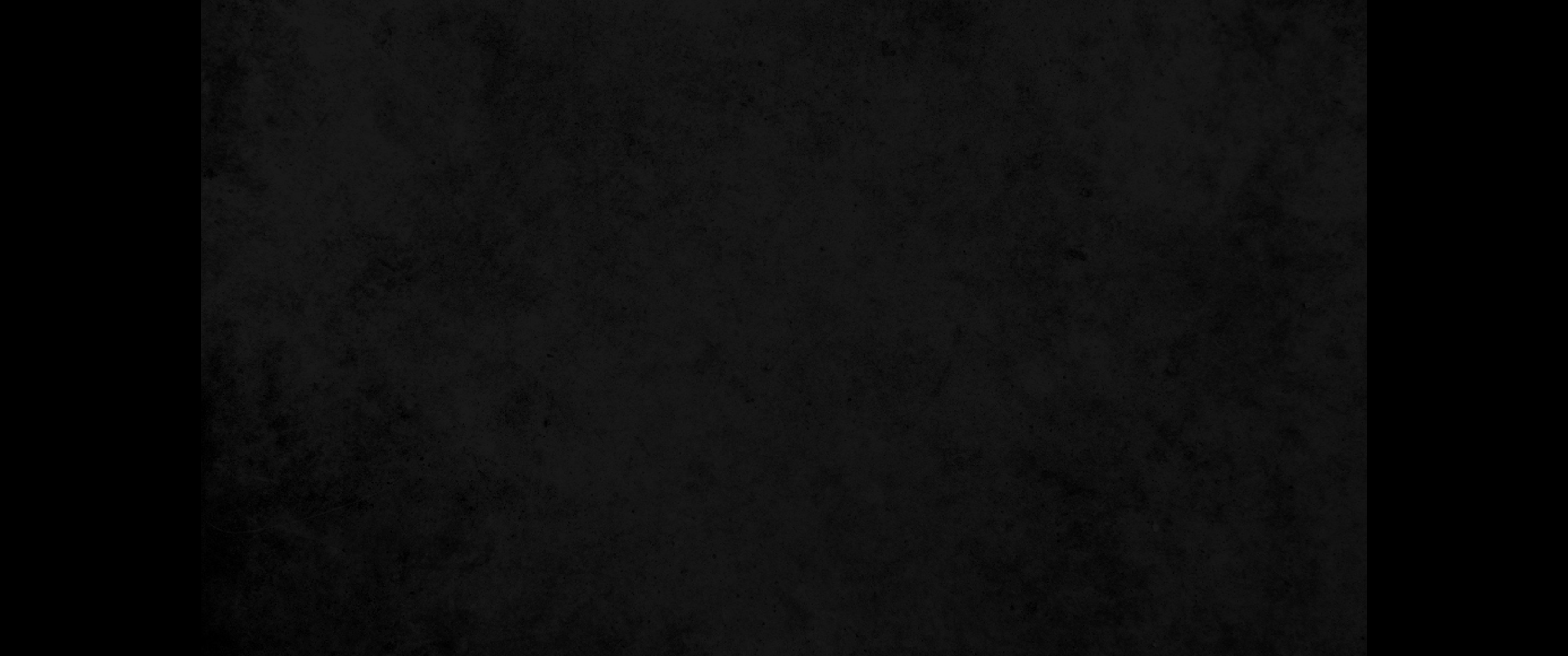 18. 내가 네 나라 왕위를 견고하게 하되 전에 내가 네 아버지 다윗과 언약하기를 이스라엘을 다스릴 자가 네게서 끊어지지 아니하리라 한 대로 하리라18. I will establish your royal throne, as I covenanted with David your father when I said, 'You shall never fail to have a man to rule over Israel.'
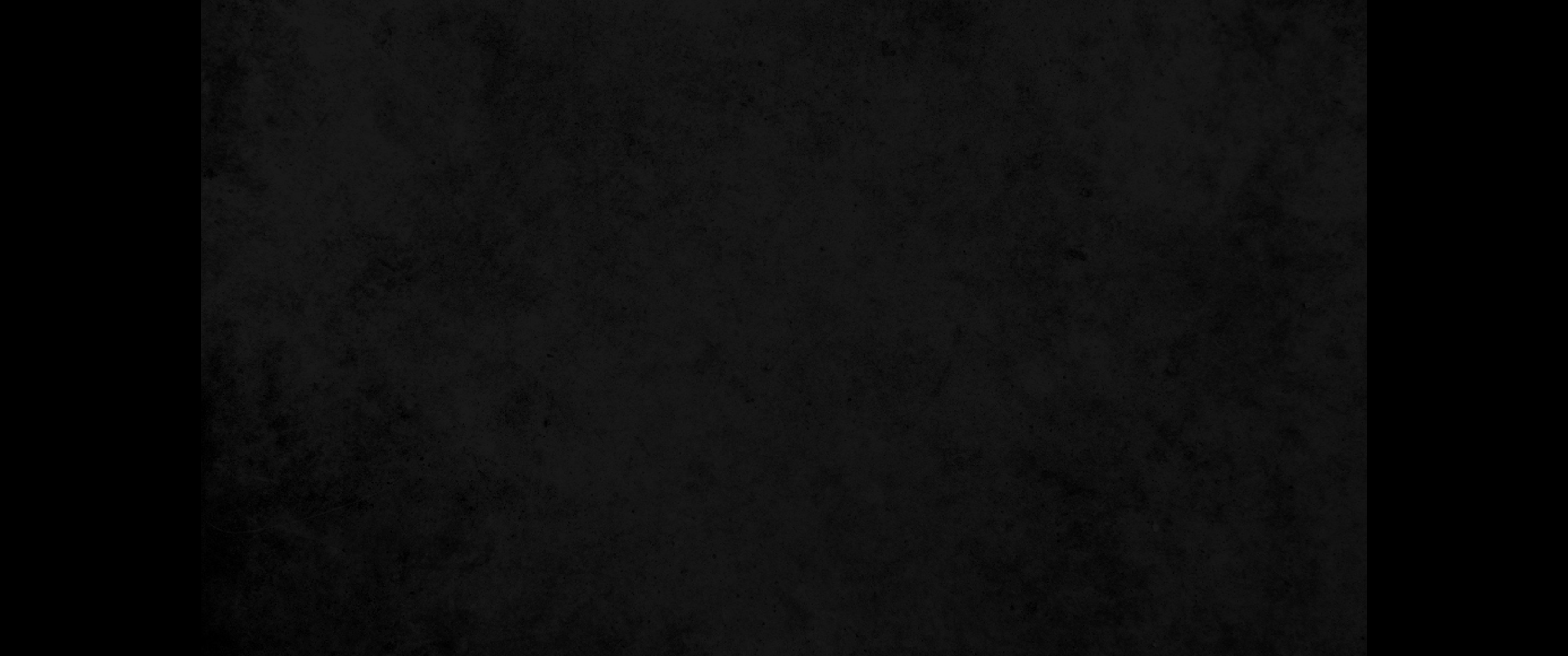 19. 그러나 너희가 만일 돌아서서 내가 너희 앞에 둔 내 율례와 명령을 버리고 가서 다른 신들을 섬겨 그들을 경배하면19. 'But if you turn away and forsake the decrees and commands I have given you and go off to serve other gods and worship them,
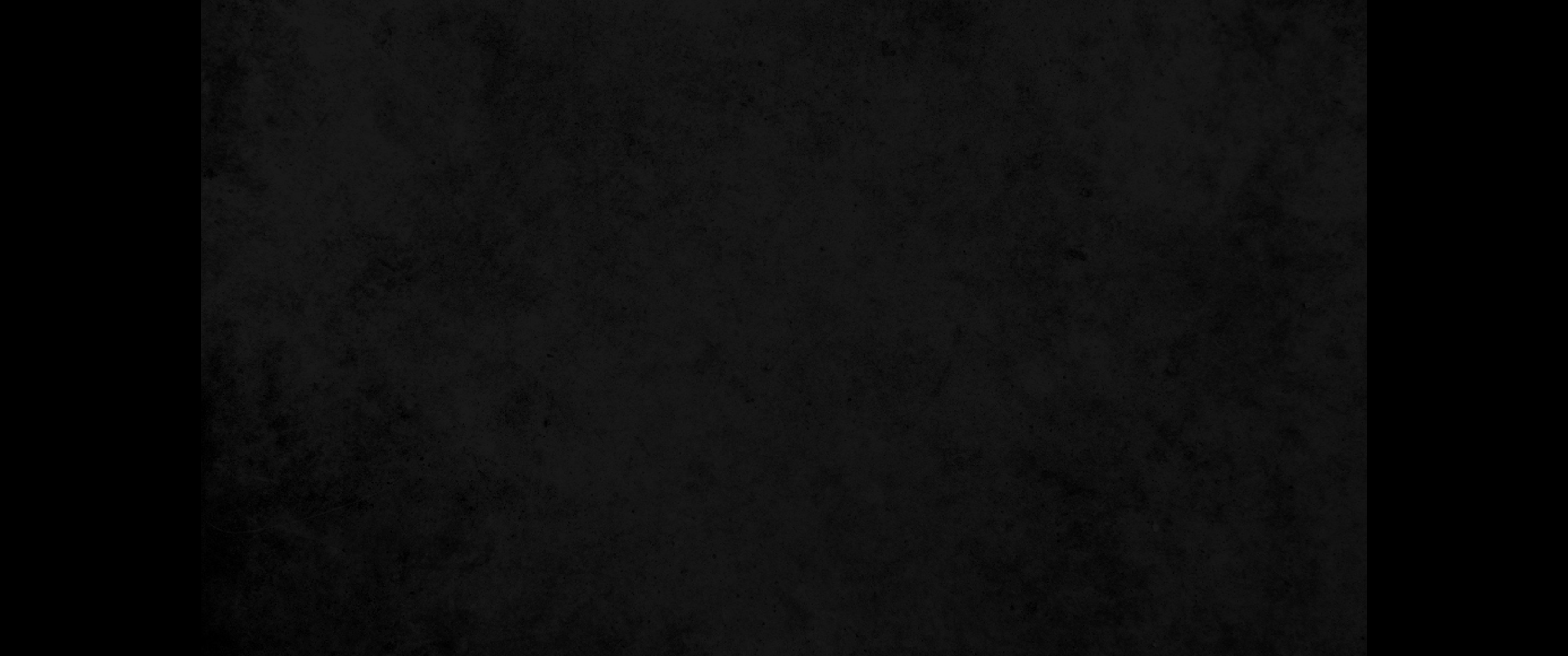 20. 내가 너희에게 준 땅에서 그 뿌리를 뽑아내고 내 이름을 위하여 거룩하게 한 이 성전을 내 앞에서 버려 모든 민족 중에 속담거리와 이야깃거리가 되게 하리니20. then I will uproot Israel from my land, which I have given them, and will reject this temple I have consecrated for my Name. I will make it a byword and an object of ridicule among all peoples.
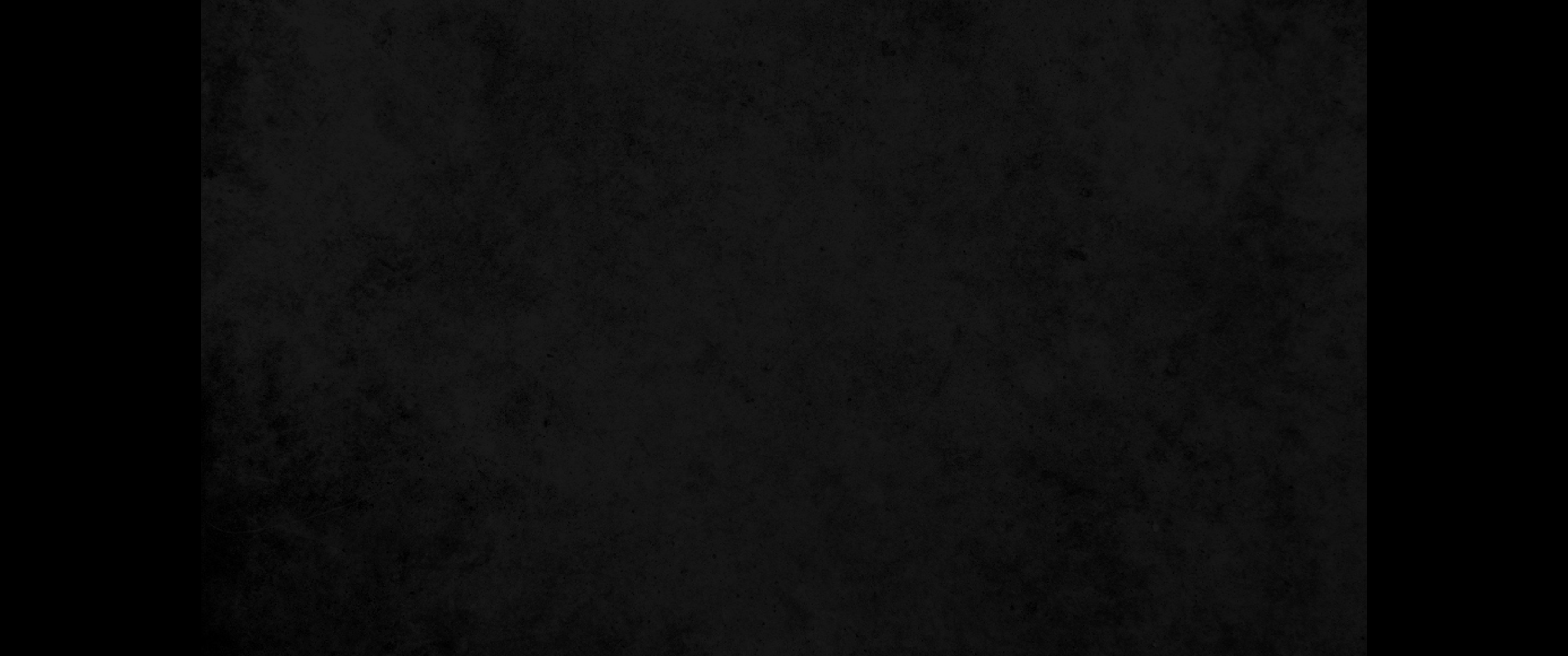 21. 이 성전이 비록 높을지라도 그리로 지나가는 자마다 놀라 이르되 여호와께서 무슨 까닭으로 이 땅과 이 성전에 이같이 행하셨는고 하면21. And though this temple is now so imposing, all who pass by will be appalled and say, 'Why has the LORD done such a thing to this land and to this temple?'
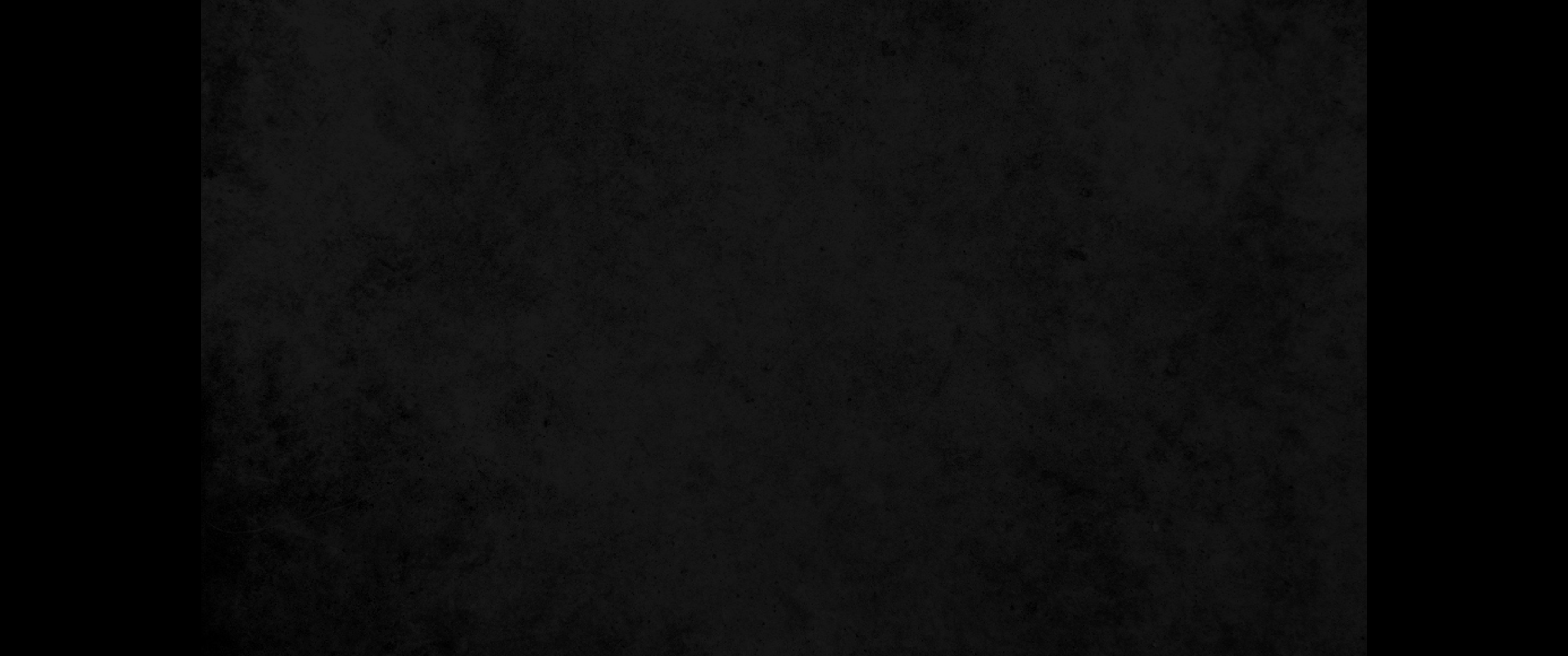 22. 대답하기를 그들이 자기 조상들을 애굽 땅에서 인도하여 내신 자기 하나님 여호와를 버리고 다른 신들에게 붙잡혀서 그것들을 경배하여 섬기므로 여호와께서 이 모든 재앙을 그들에게 내리셨다 하리라 하셨더라22. People will answer, 'Because they have forsaken the LORD, the God of their fathers, who brought them out of Egypt, and have embraced other gods, worshiping and serving them-that is why he brought all this disaster on them.' "